Integrated State Estimation Development for Actively Controlled Rockets
Hridai Ambati, Patrick Barry, Kandarp Vadia, Albert Zheng

AIAA 2025 Region II Student Conference
4/3/2025 – 4/4/2025
Copyright © by Guidance, Navigation, and Control Project Published by the American Institute of Aeronautics and Astronautics, Inc., with permission.
GEORGIA TECH GUIDANCE, NAVIGATION, AND CONTROL
WHO WE ARE
Mission for 2024-25
To become the first collegiate team to utilize jet vanes in a rocket launch.
We are the first collegiate team to demonstrate jet vanes thrust vectoring in a physical test.
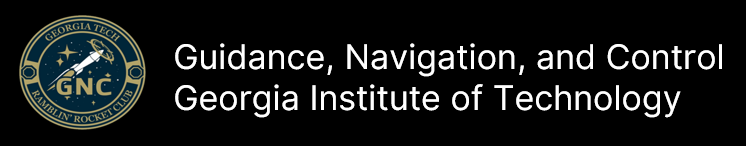 Initial Attitude Estimation
Bias Estimation
Sensor Modeling
Overview
In-Flight Attitude Estimation
In-Flight Translational Estimation
Concluding Remarks
Flight Software Implementation
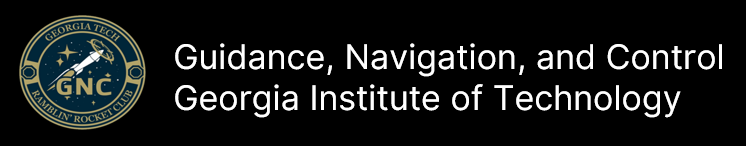 Motivation and Overview for State Estimation
In-House Simulations
In-Flight Attitude Estimation
Bias Estimation
Flight Software Implementation
6-DOF Simulations
Sensor Models
Initial Attitude Estimation
In-Flight Translational 
Estimation
Infrastructure
In-Flight Phase
Ground Phase
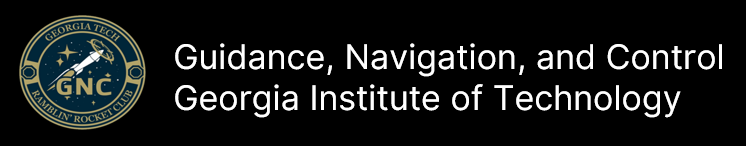 Overview of Extended Kalman Filter
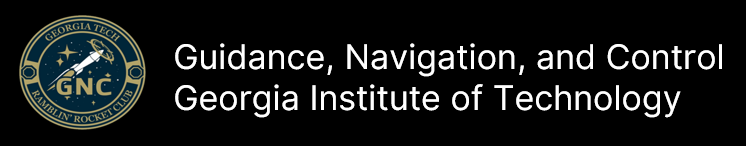 Extended Kalman Filter
Initialize
Measurement
State Estimate Output
Update
Predict
Predict next state
Predict next uncertainty
(State to Sensor Mapping)
(Dynamic Model)
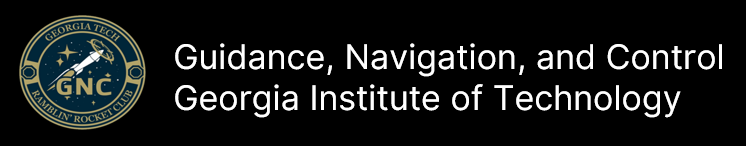 Initial Attitude Estimation
Bias Estimation
Sensor Modeling
Overview
In-Flight Attitude Estimation
In-Flight Translational Estimation
Concluding Remarks
Flight Software Implementation
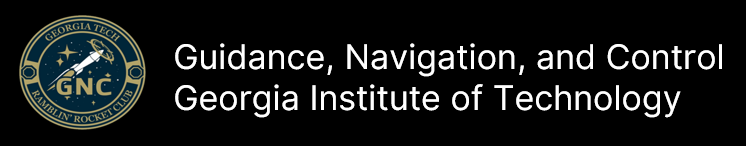 Sensor Modeling
Navigation requires reference trajectory
Team developed 6-DOF closed-loop dynamical simulation (position, velocity, attitude)
Used custom Flat Earth frame, ignoring Earth’s curvature and rotation
Key usage of reference trajectory in sensor model generation
Models add fake noise and error, emulating real sensor data (replace measurement vectors in algorithm)
Custom accelerometer, gyroscope, magnetometer, GPS
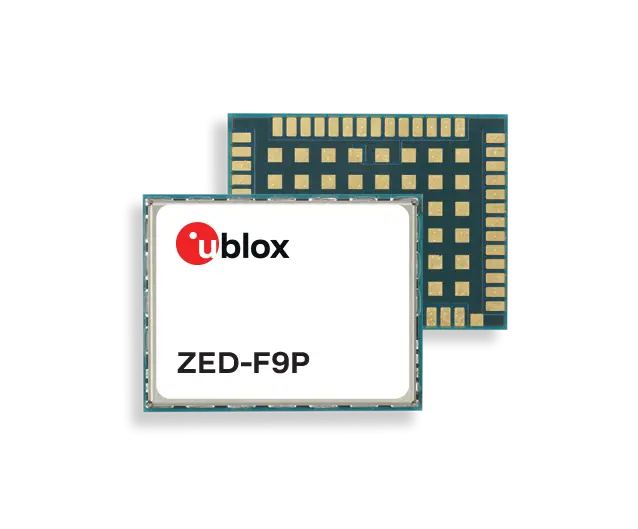 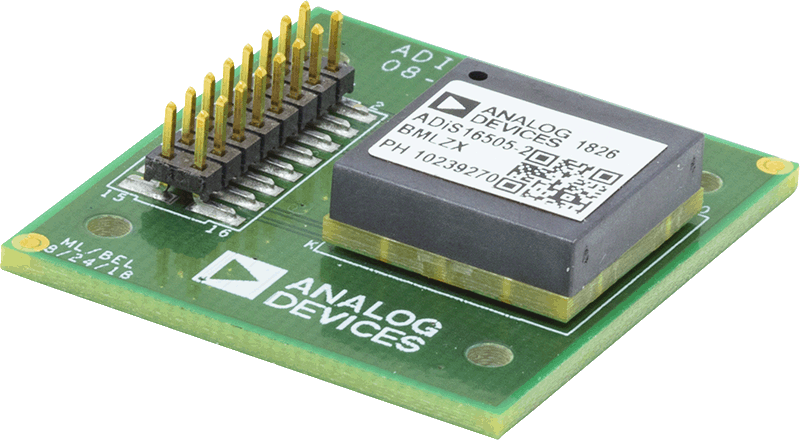 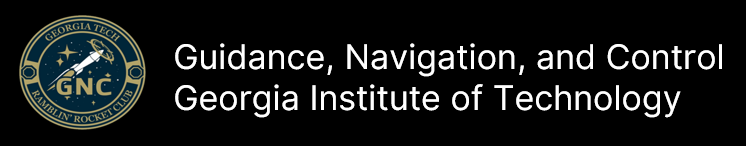 [Speaker Notes: 1) First step to State Estimation is sensor modelling
2) Testing important considering limited launch cadence of collegiate rocketry 
3) Testing requires ref trajectory as truth data and a set of sensor models
4) As a result, the team developed a closed-loop dynamical sim generating a trajectory (including p, v, attitude of the rocket)
5) Sim is plugged into diff eq solver, and uses standard 6-DOF EOM and integrated controls (CFD-derived Aerodynamics, and thrust allocation curves from static fire data)
6) Key usage of ref traj in generating sensor models, which serve to emulate real sensor data  by adding fake noise and error and aim to replace z vectors in nav algs
7) Team developed custom acc, gyro, magnetometer, GPS
- High-level eqs (B = turn on bias, eta = gaussian noise, Rbf = rotation matrices from body to Flat Earth frame)
- Custom Flat Earth frame, which ignores Earth's curvature & rotation (origin at launchpad, x-axis upward, y-axis downrange, and z-axis completing RHR)]
Initial Attitude Estimation
Bias Estimation
Sensor Modeling
Overview
In-Flight Attitude Estimation
In-Flight Translational Estimation
Concluding Remarks
Flight Software Implementation
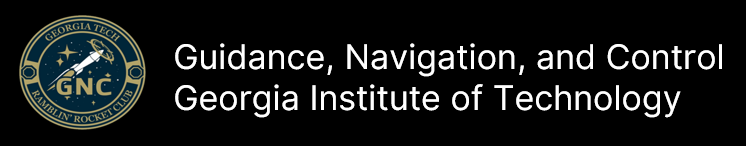 Bias Estimation
4
2
Update
Predict
5
3
State Estimate Output
Measurement
1
Initialize
(Sensor to Bias Mapping)
(Accelerometer/Gyroscope Biases)
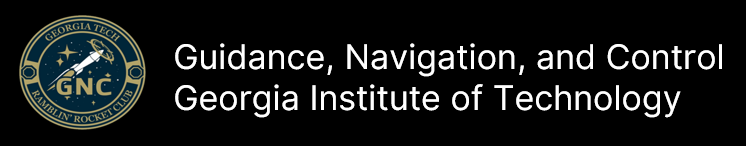 Bias Estimation
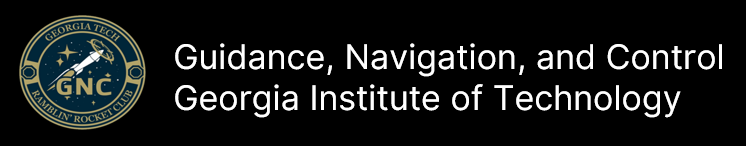 Initial Attitude Estimation
Bias Estimation
Sensor Modeling
Overview
In-Flight Attitude Estimation
In-Flight Translational Estimation
Concluding Remarks
Flight Software Implementation
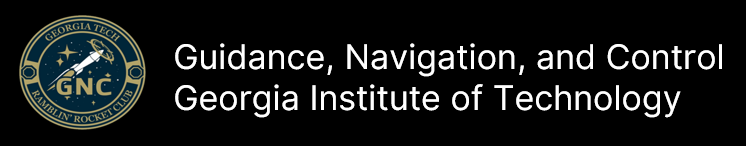 1
Initial Attitude Estimation
Initialize
3
Initialize
6
Measurement
State Estimate Output
4
2
Update
Predict
5
Normalize
(Sensor to Quaternion Mapping)
(Refined Initial Quaternion)
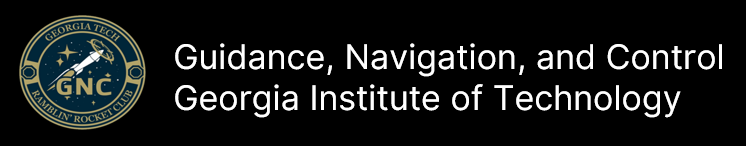 Initial Attitude Estimation
Initialize
Measurement
State Estimate Output
Update
Predict
Normalize
(Sensor to Quaternion Mapping)
(Refined Initial Quaternion)
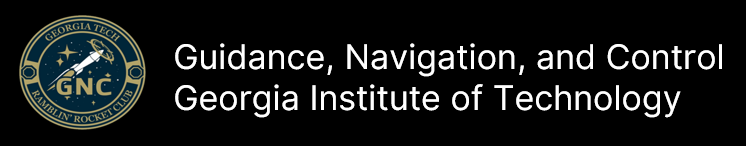 Initial Attitude Estimation
(Refined Initial Quaternion)
(Sensor to Quaternion Mapping)
Initialize
Update
Predict
State Estimate Output
Measurement
Normalize
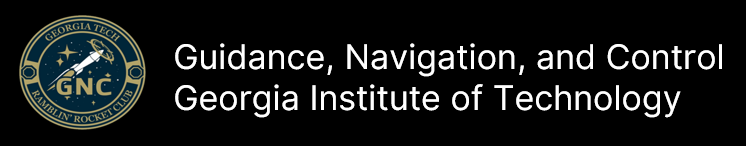 Initial Attitude Estimation
Initialize
2
4
Predict
Update
5
Normalize
3
Measurement
1
6
State Estimate Output
Initialize
(Sensor to Quaternion Mapping)
(Refined Initial Quaternion)
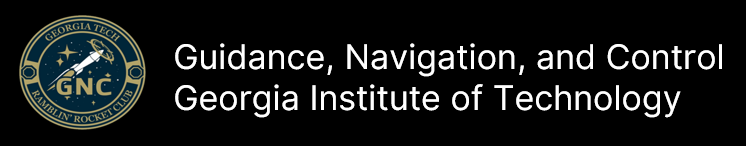 Initial Attitude Estimation
2
4
Predict
Update
5
Normalize
3
Measurement
1
6
State Estimate Output
Initialize
(Sensor to Quaternion Mapping)
(Refined Initial Quaternion)
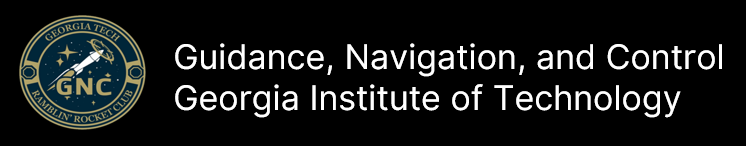 Initialize
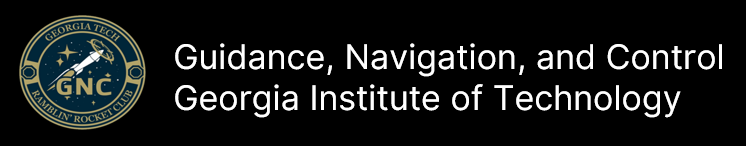 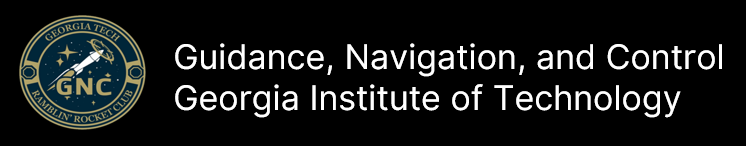 Initial Attitude Estimation
Bias Estimation
Sensor Modeling
Overview
In-Flight Attitude Estimation
In-Flight Translational Estimation
Concluding Remarks
Flight Software Implementation
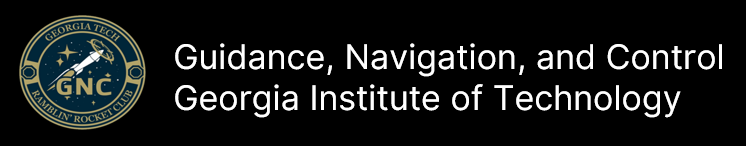 In-Flight Attitude Estimation
Need to have knowledge of rocket’s attitude in flight
Caveats:
Sensors used in ground estimation carry more uncertainty in flight
Attitude dynamics untrustworthy

Solution: propagate gyroscope measurements directly
Major downside is integration drift, but...
Short flight
High-quality sensor
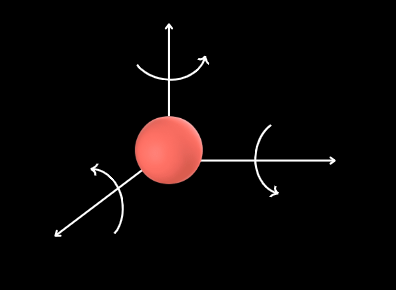 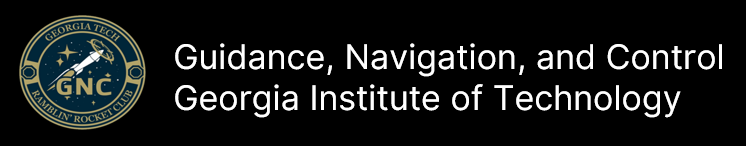 In-Flight Attitude Estimation: The Algorithm
Initial “launchpad attitude” from ground estimation
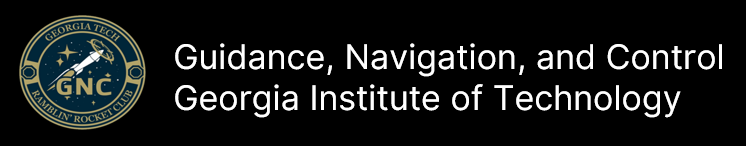 In-Flight Attitude Estimation: The Algorithm
Initial “launchpad attitude” from ground estimation
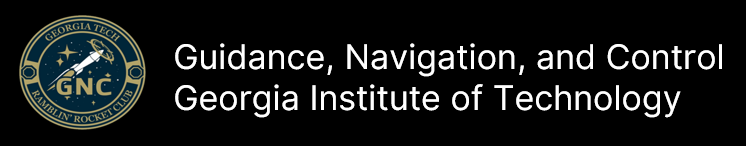 In-Flight Attitude Estimation: Results
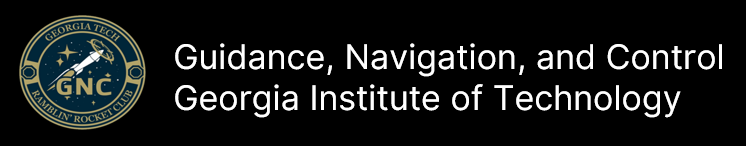 In-Flight Attitude Estimation: Results
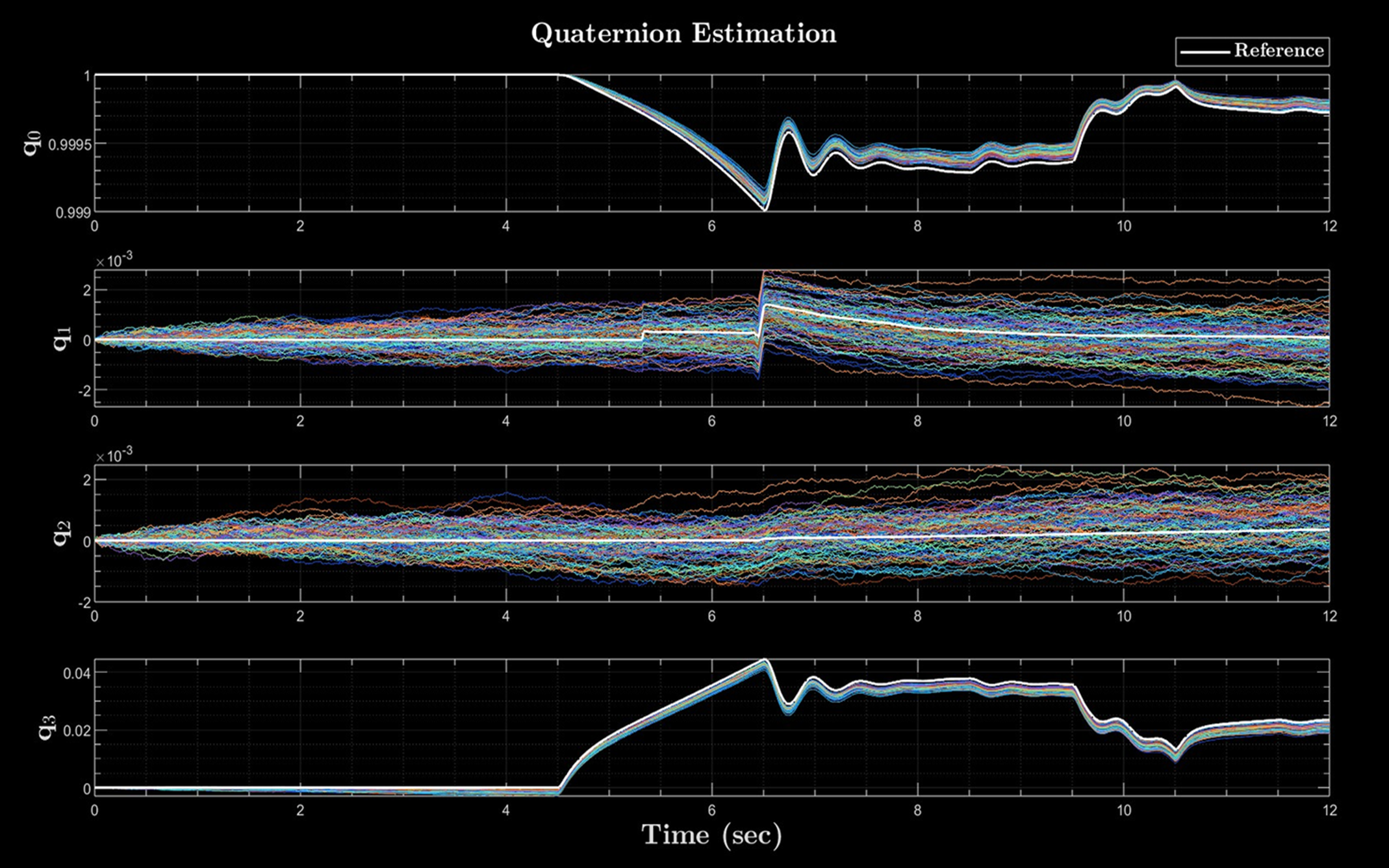 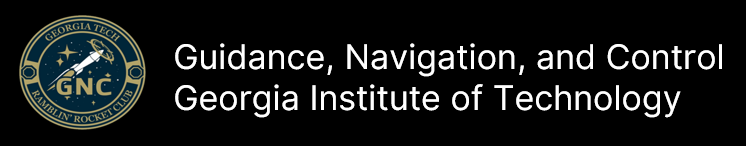 Initial Attitude Estimation
Bias Estimation
Sensor Modeling
Overview
In-Flight Attitude Estimation
In-Flight Translational Estimation
Concluding Remarks
Flight Software Implementation
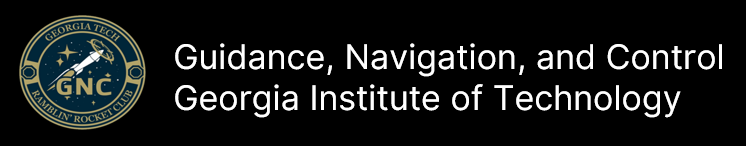 Accelerometer Lever Arm
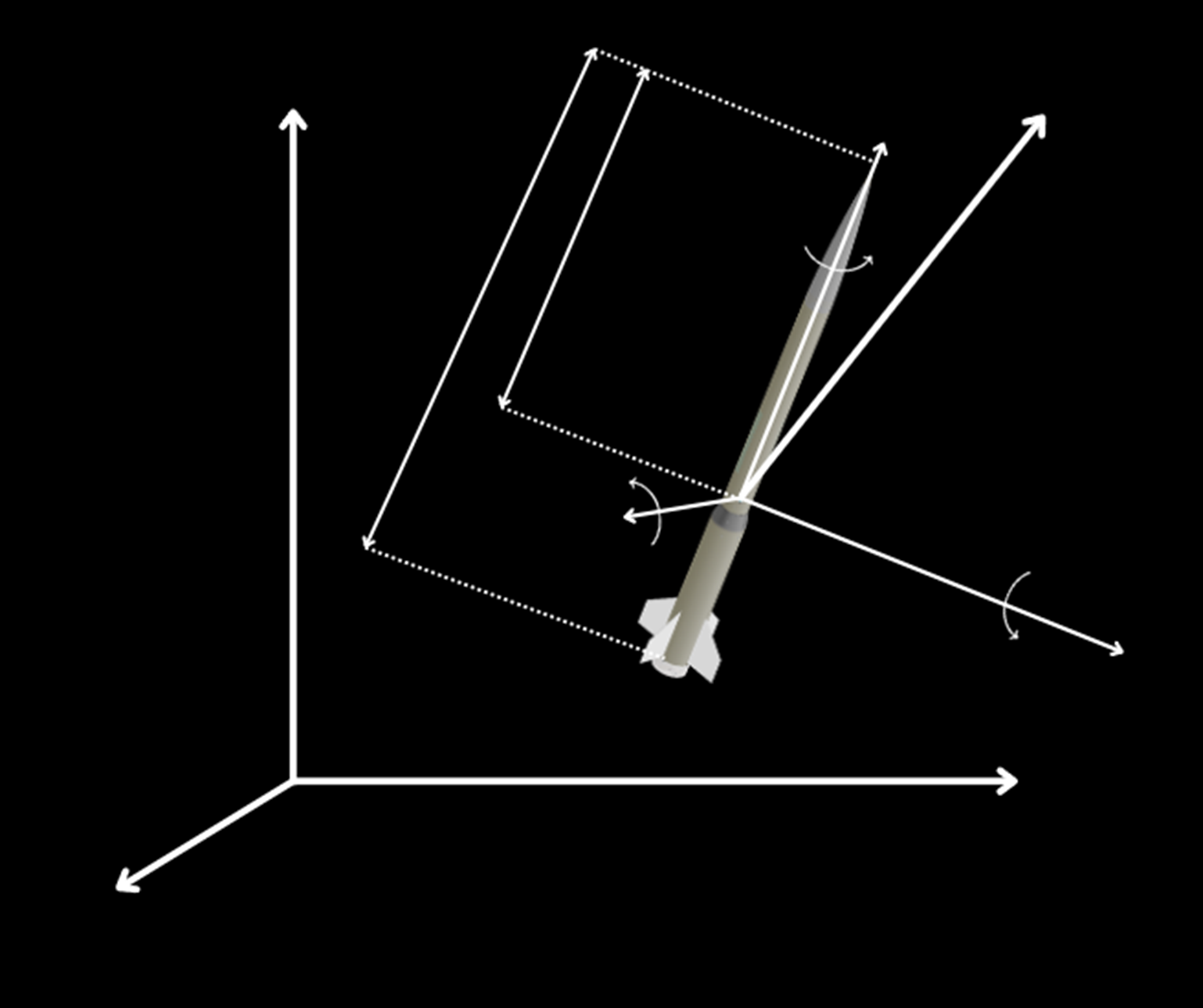 Assumptions
CG position changes at a fixed rate
IMU is fixed on the body
Negligible angular accelerations
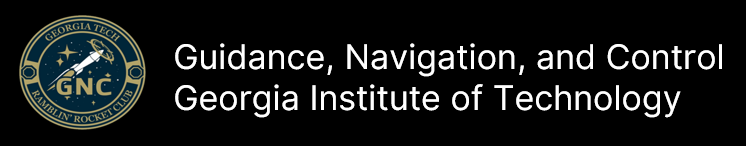 WGS84 ellipsoidal equations
Flat Earth Frame
Global Positioning System
Longitude (𝜆)
Latitude (𝜙)
Altitude (h)
y (ECEF)
x (ECEF)
y (ECEF)
North-East-Down Frame
Local Rotation
GPS Coordinate Transformation
LLA
Earth-Center, Earth-Fixed
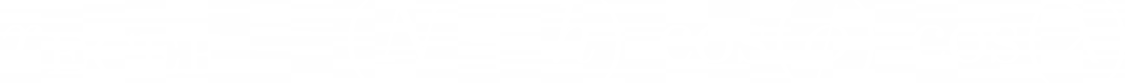 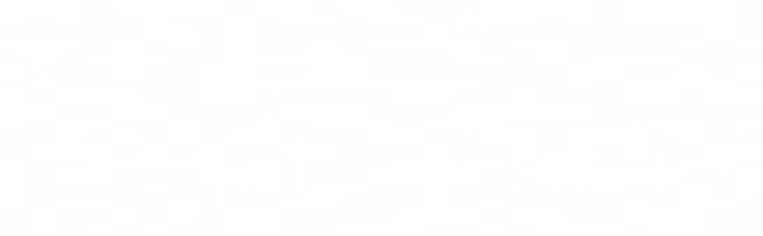 x
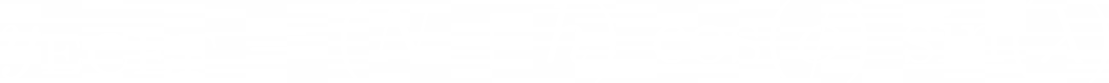 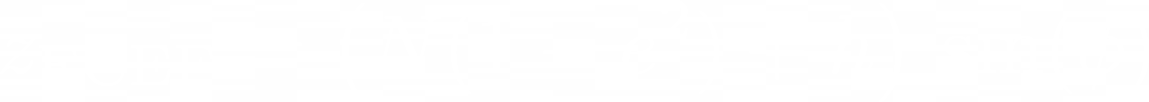 z
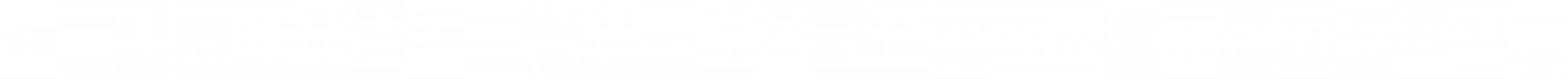 y
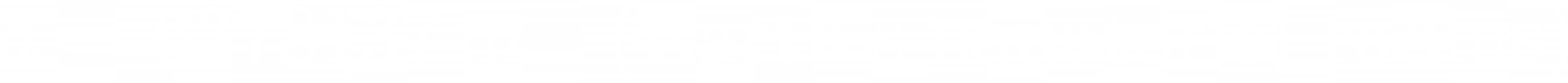 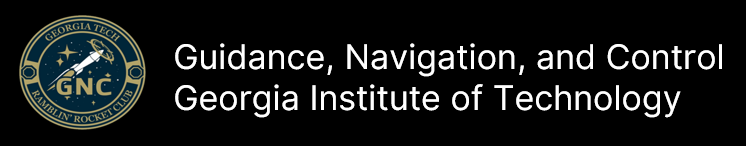 In-Flight Estimation
(Refined State Estimate)
4
1
Measurement
GPS
6
Initialize
State Estimate Output
Predict
5
3
Update
Predict
Translational kinematics
2
Attitude Estimator
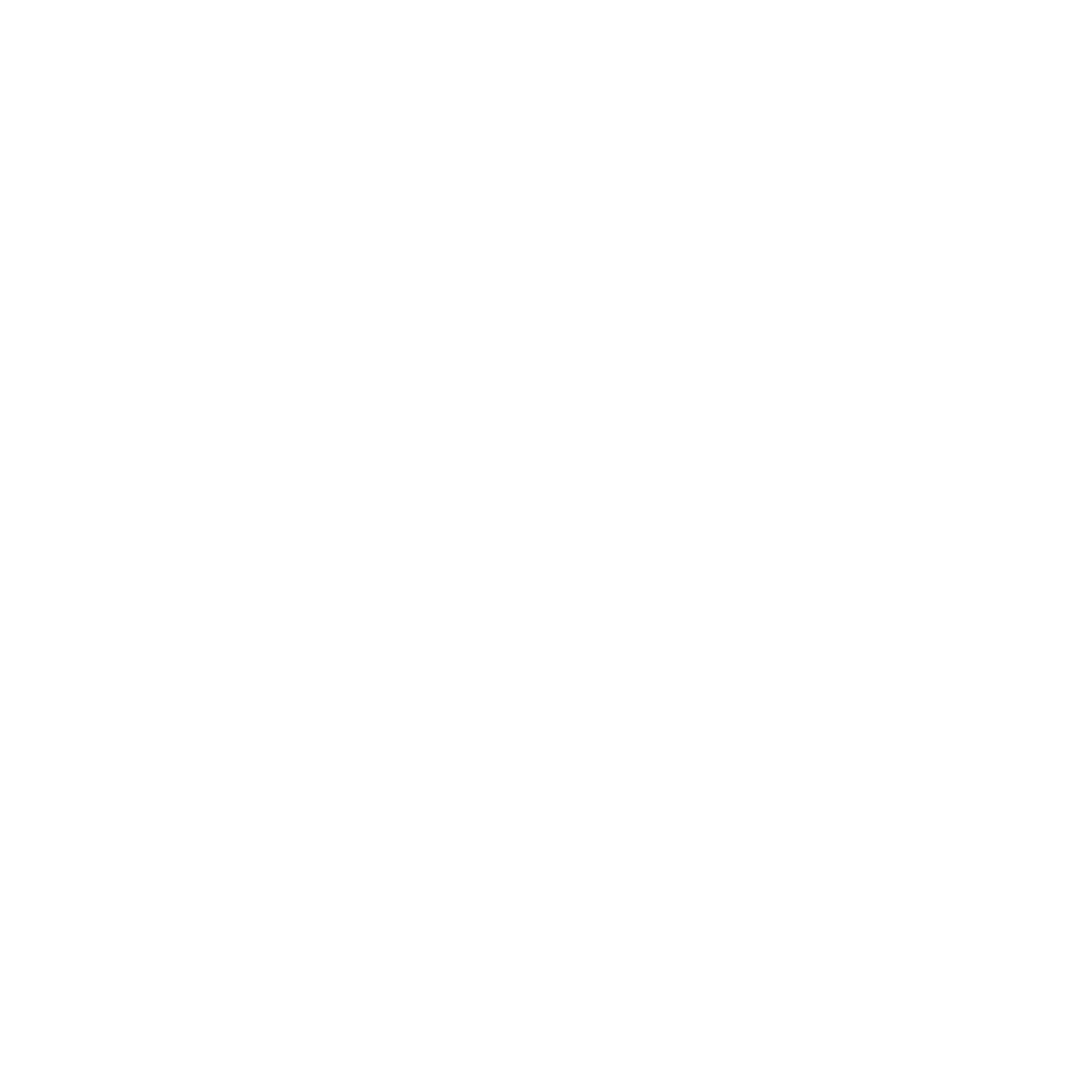 IMU
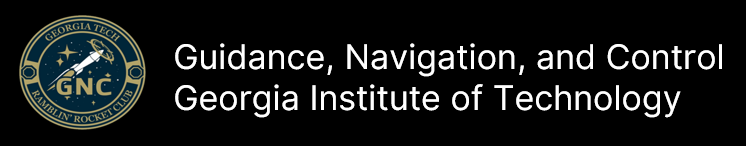 [Speaker Notes: Remarks- now you can see how the past 3 algorithms are just key infrastructure to support the success of this algorithm]
In-Flight Estimation
(Refined State Estimate)
4
1
Measurement
GPS
6
Initialize
State Estimate Output
5
3
Update
Predict
Translational kinematics
2
Attitude Estimator
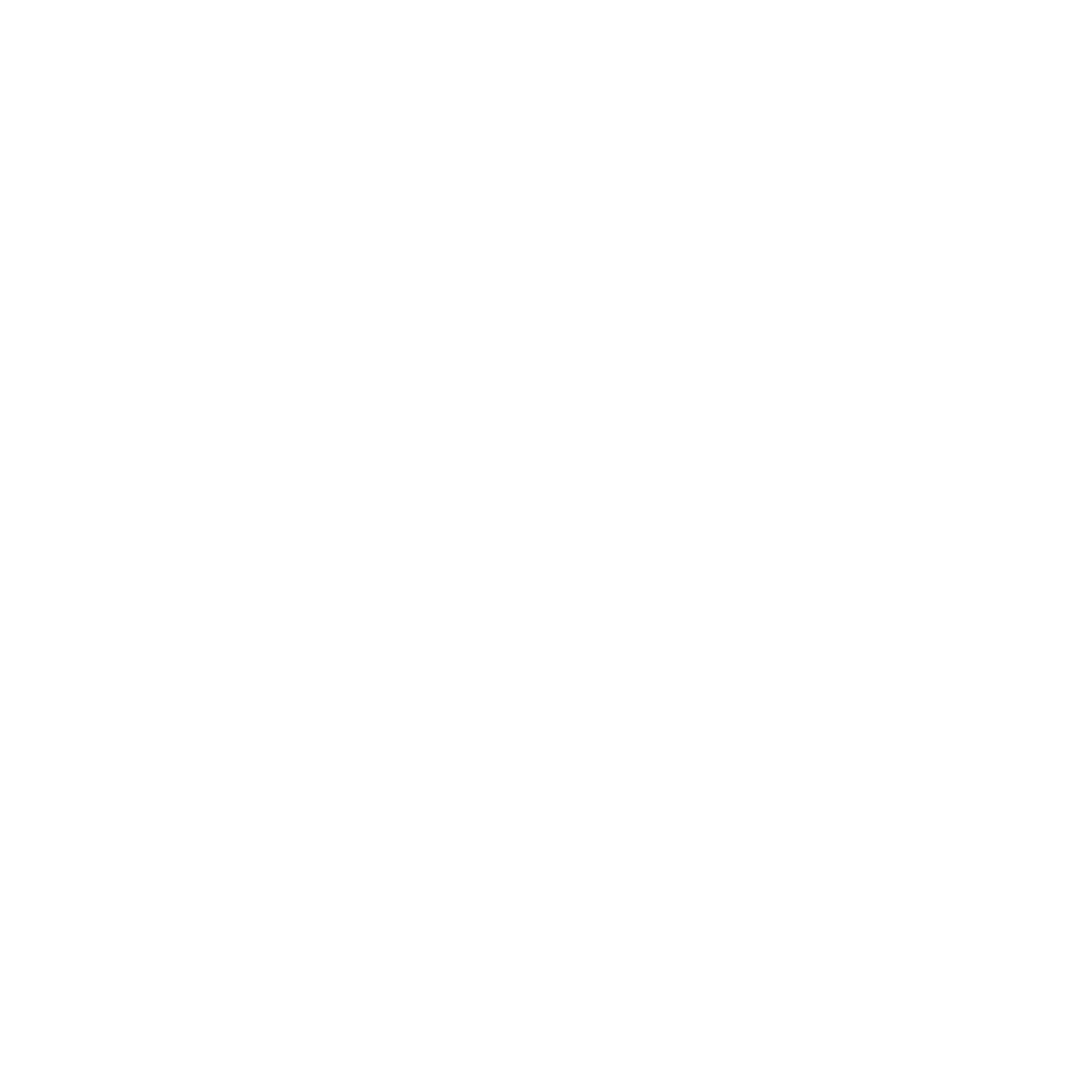 IMU
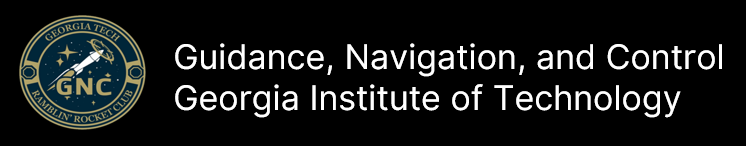 [Speaker Notes: Remarks- now you can see how the past 3 algorithms are just key infrastructure to support the success of this algorithm]
Predict
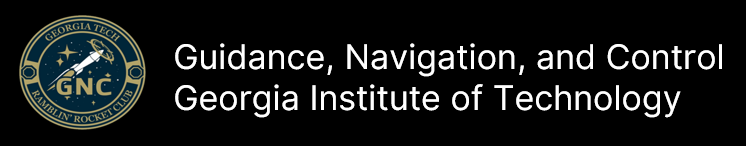 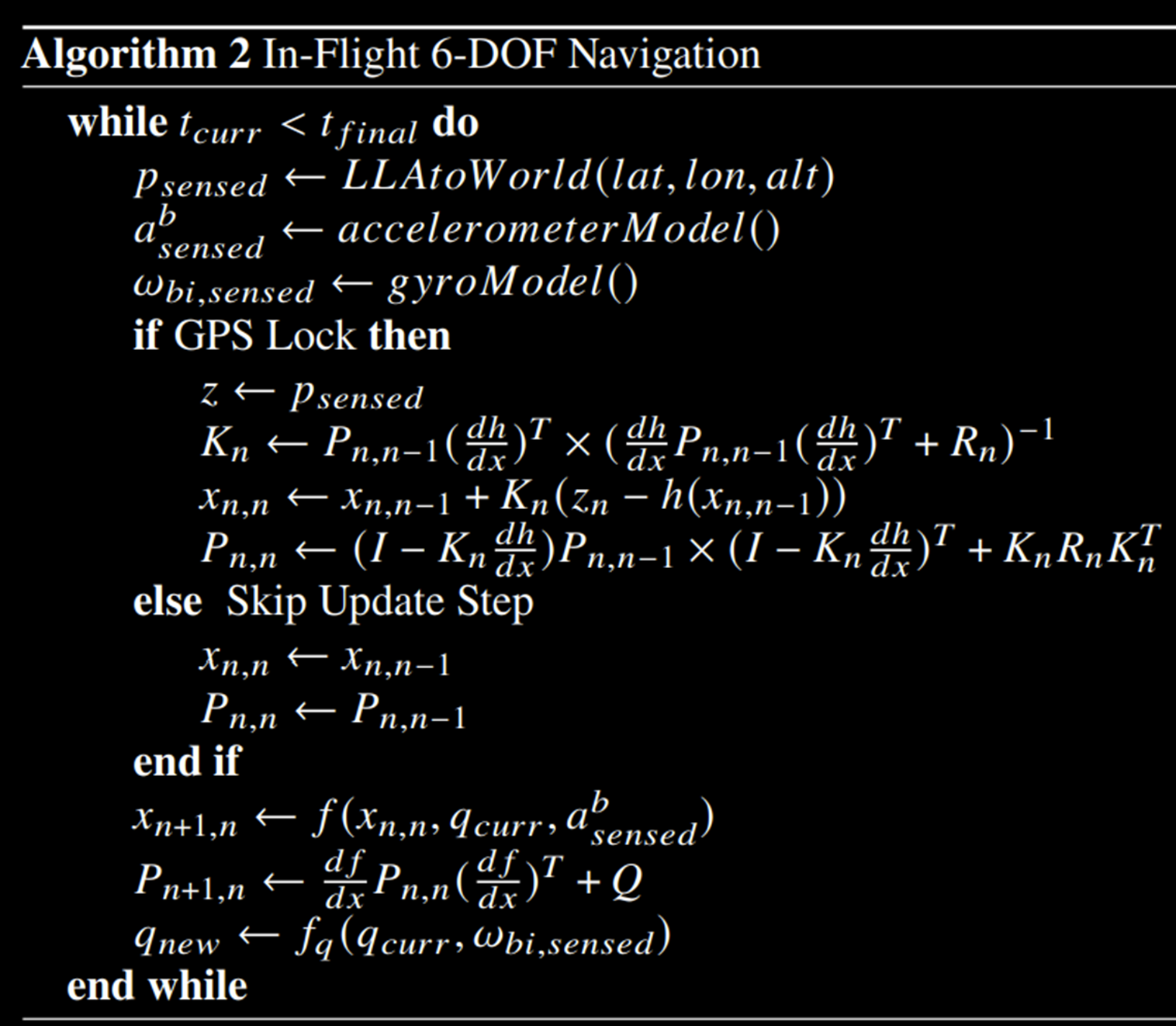 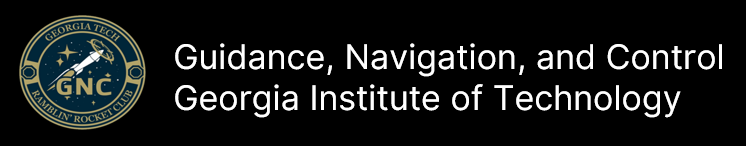 [Speaker Notes: This is what we just described but in algorithm form. Note the update step and uncertainty propagation are explicitly mathematically expressed here rather than being treated as a black box, which we have done all presentation.]
In Flight Translational Navigation
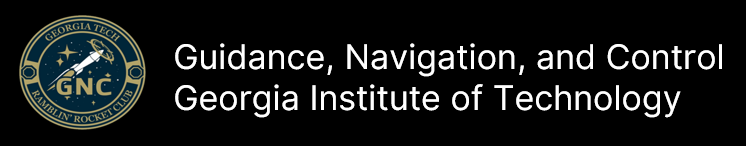 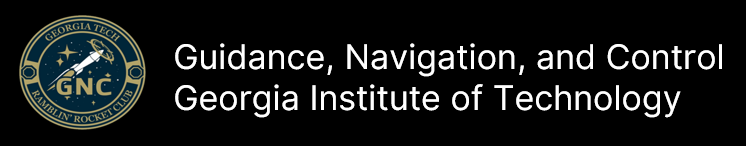 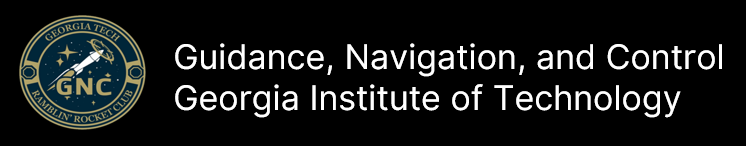 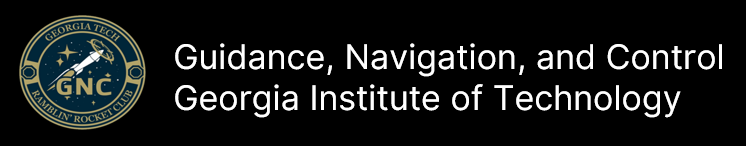 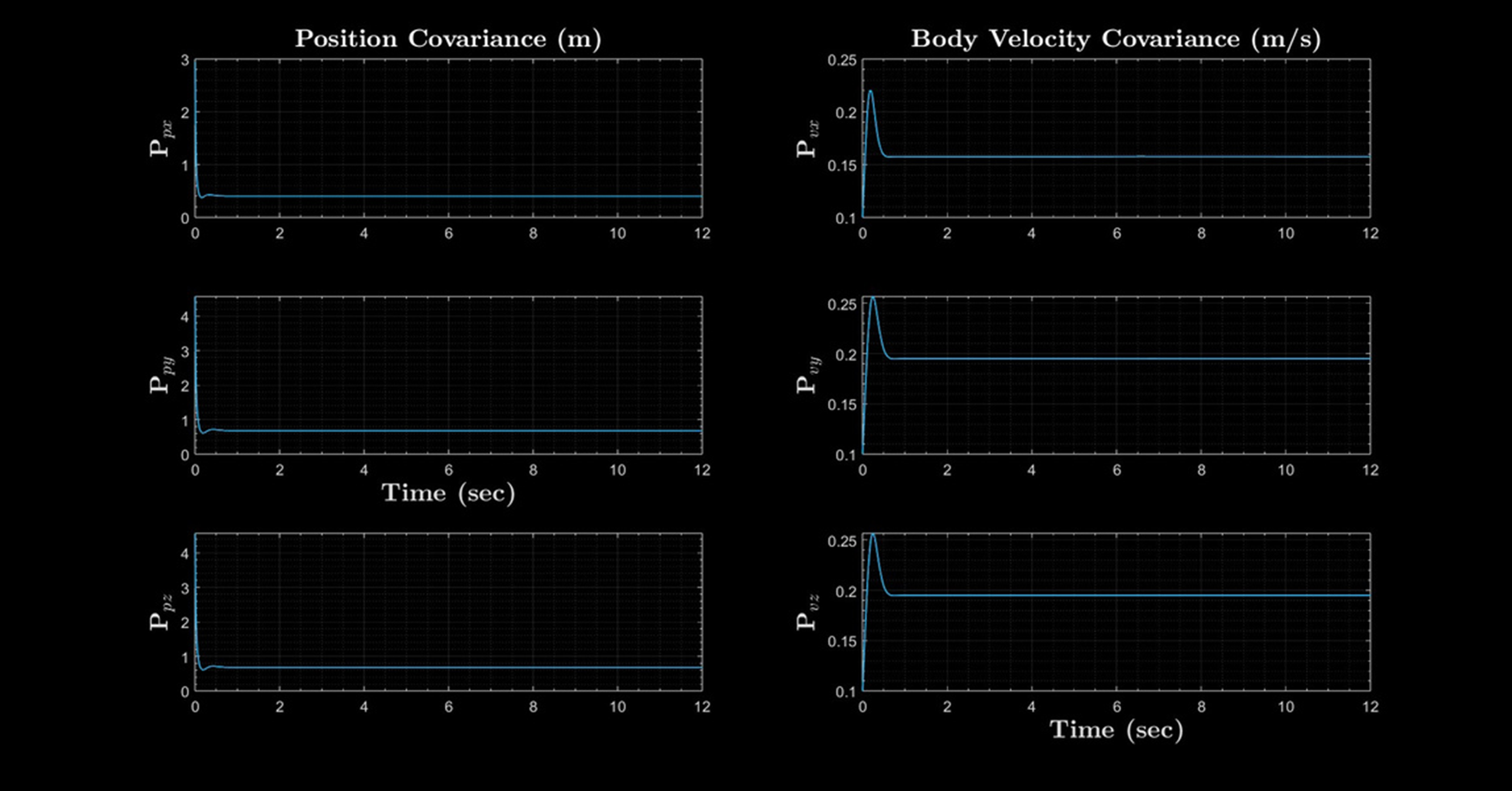 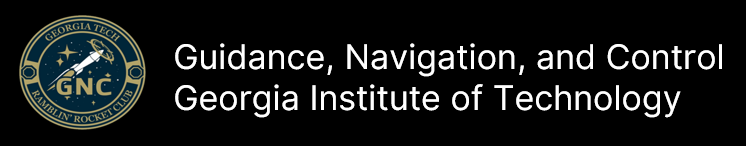 Initial Attitude Estimation
Bias Estimation
Sensor Modeling
Overview
In-Flight Attitude Estimation
In-Flight Translational Estimation
Concluding Remarks
Flight Software Implementation
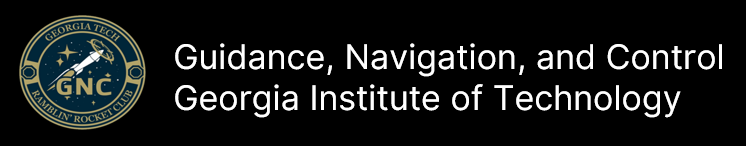 Flight Software Implementation
Jet Vanes Rocket avionics: two custom PCBs

STM32 microcontrollers run code written in C
State estimation tasks on one MCU only

In-flight algorithms running at 30 Hz 

State machine updates rocket’s phase of flight
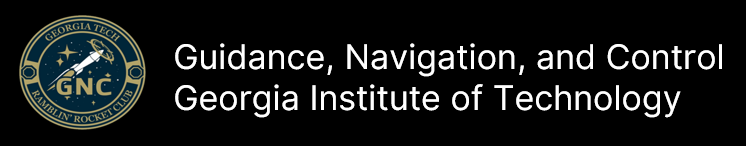 Flight Software Implementation
Jet Vanes Rocket Avionics
PCB 1
Power Management
Vaney
STM32 Microcontrollers
Software written in C
1st  MCU
2nd  MCU
PCB 2
In-Flight Algorithms
State Estimation
State Machine
Updates Rocket’s Phase of Flight
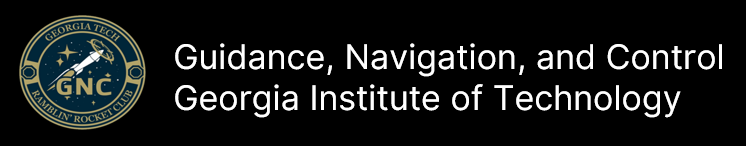 Initial Attitude Estimation
Bias Estimation
Sensor Modeling
Overview
In-Flight Attitude Estimation
In-Flight Translational Estimation
Concluding Remarks
Concluding Remarks
Flight Software Implementation
End-to-end development process of state estimation from scratch
Four key state estimation algorithms
Future work: Improve on the nuts and bolts
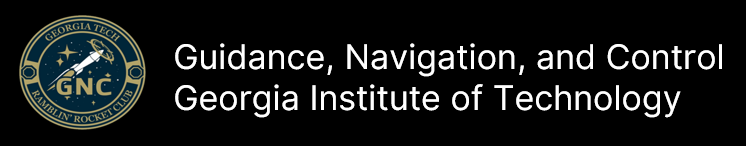 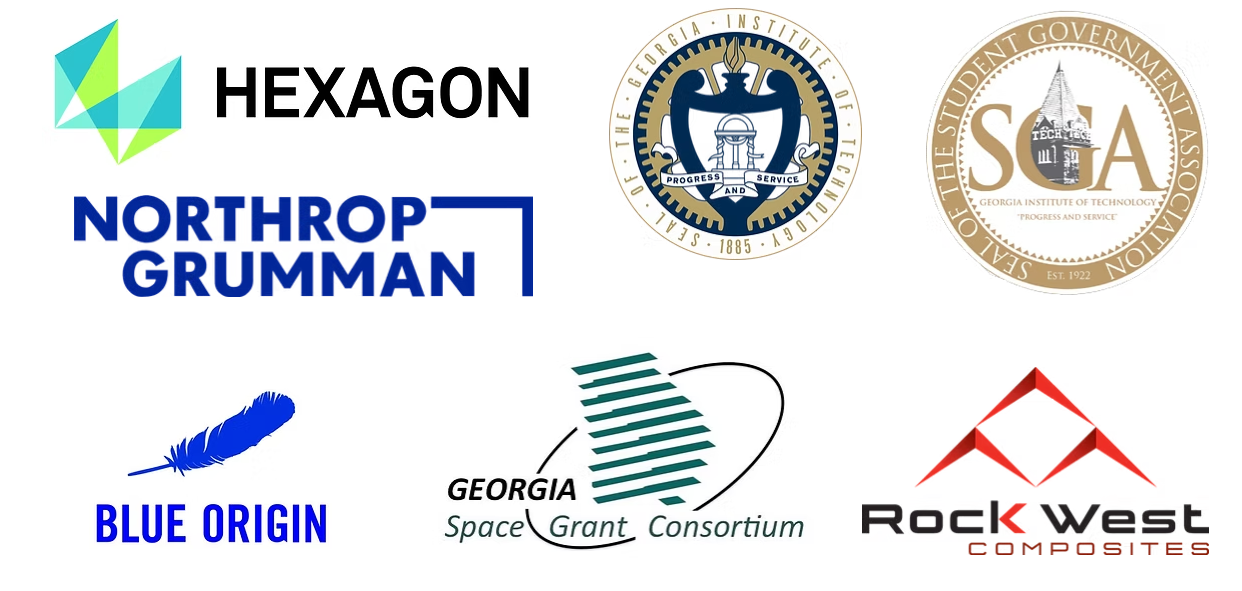 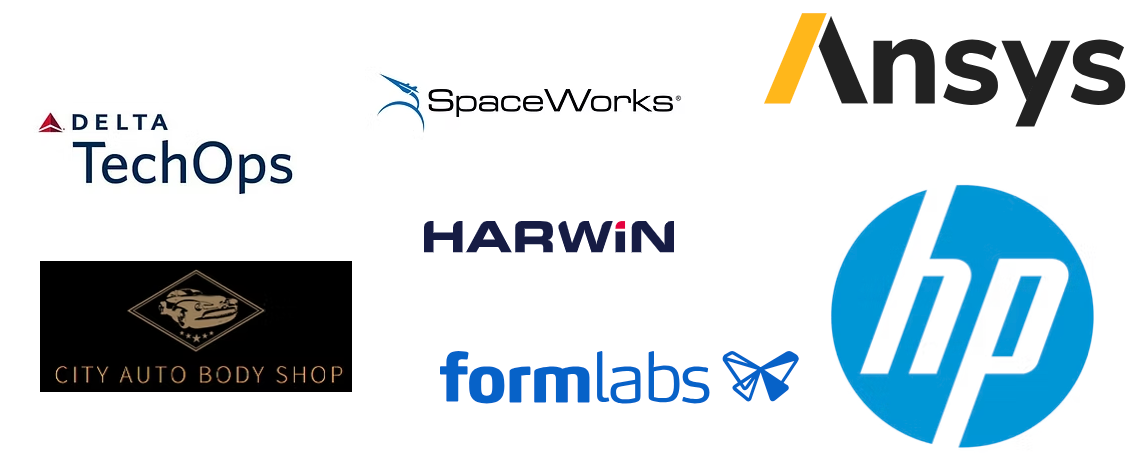 THANK YOU